Year 5 Parent Information Evening
Elder Class
Teachers
Mrs KayWilkie(M/T/W)
Mrs Amy Gale (W/T/F)

TAs- Mrs Ali Goddard and Mrs Penny Ponting
Birch Class
Teachers
Mrs Lucy Bailey(M/T/W/Th)
Mr Joe Lee(Wed pm/Friday)

TA- Mrs Charmaine Baker
Organisation of the day
8.45 Doors open with an Early Morning Task being given.
8.55 Register closes and a late mark will be given after this time. 
9am Gates close. 

3pm Gates open 
3.15 Pick up from classrooms 
Please inform the office if you are running late on the odd occasion. If you are collecting after 3.25, children will be waiting in the office. 
Big A is an on-site before and after school provision which can be booked through their website.
Uniform and PE Kit expectations
Children need to be in a full school uniform every day. This consists of: 
- White polo shirt (not necessarily with the school logo) 
- Navy sweatshirt or cardigan (not necessarily with the school logo) 
- Grey/Black school trousers or skirt. 
- Black shoes (not trainers)

PE Kit should be in school every week. Our PE days are Wednesday and Friday but spontaneous sessions may take place requiring a PE kit. PE kit will come home for washing on a Friday. 
PE Kit consists of 
-White plain tshirt 
-Black/Navy shorts
-Plain joggers/leggings and a sweatshirt for outdoor PE during the winter. 
-Trainers 
Hair should be tied up for PE and earrings removed/covered
Nail varnish is not permitted.
Class Dojo
We use this online platform on a daily basis for many reasons: 
Awarding positive dojo points 
Removing points as a consequence for negative behaviour 
Communicating with parents through direct messaging on 1:1 basis 
Communicating class and year group messages on the class story.
If you are not connected please let us know and we can send home the details. 

Contact the office for urgent messages throughout the day. 

We all set quiet hours outside of our working day so if you message during this time, we may not reply until the following working day.
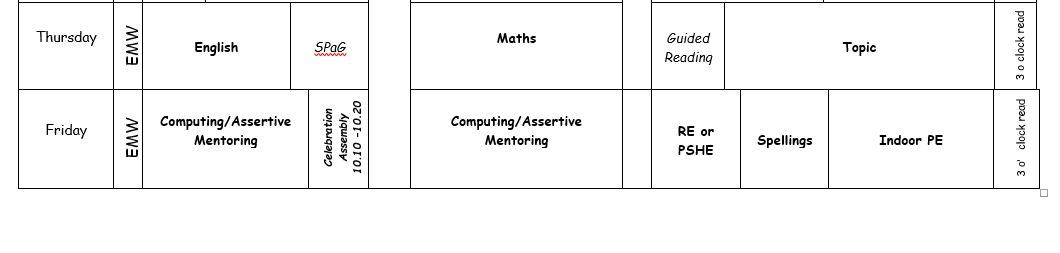 English (Reading)
Children are encouraged to read a range of texts making inferences and predictions.
We will discuss the word choice and different structures and how they help to convey meaning within a text.
Children will have opportunities to read aloud and with expression.
Reading is taught through whole class activities, guided reading sessions and 1:1 reading
Some children will also be part of reading interventions looking at both decoding and comprehension skills (Project X and Reciprocal Reading)
Children on coloured book bands will continue to be assessed regularly to progress through the colours.
Year 5 Reading Mission
A reading challenge to be completed at home with parent support used alongside all reading carried out in school.
Aims:
To promote a love of reading. 
To remove the stigma that reading is a chore. 
To engage children within a range of genres and authors. 
To cater for all reading abilities whilst encouraging challenge (take children out of their comfort zone).
To encourage children to read at home regularly.
To encourage parents to be actively involved in their child’s reading at home.
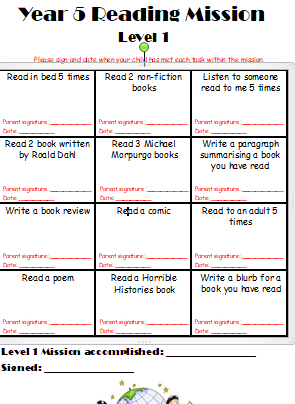 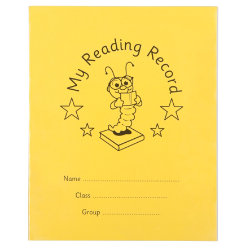 These should be in school daily so we can record 1:1 reading and the reading mission will be checked weekly.
English (Spelling)
Spelling will be taught in class groups with a differentiated activity provided to be completed at home each week.  
We will also continue to use Grammar Hammer, this is a program of study much like Assertive mentoring where the children have the opportunity to practise the Grammar Skills that they are taught in lessons. 
Specific spelling lessons on Friday. 
Test and new spellings issued on Friday.
Year 5 and 6 Common Exception words to also be learnt.
English (Writing)
Shorts bursts or extended writing weekly. 
Models of age related writing used.
Use of magpie books to increase vocabulary. 
Units often based around books or our topic. 
Grammar taught through all English lessons.
Different genres each term.
Maths
Number and Place Value
Calculations 
Geometry
Statistics 
Taught daily in mixed ability groups. 
Assertive mentoring or Arithmetic every Friday. 
Elicitation and end of unit assessments used to inform planning, arrange grouping and to measure progress.
Maths at home:
Telling the time both digital and analogue 
Calculating problems involving time 
Recognising and using money 
Calculating change 
Real life use of measuring equipment 
Times table rockstars
School values
We have a value for each month of the school year:











Children are rewarded for demonstrating these values through the awards of house points and personal classroom Dojo rewards.
Children are also rewarded with a DOJO reward at the end of each term. This is decided by the children and based on Dojo points .
Independence
Aspiration
Resilience
Respect
Cooperation
Friendship
Tolerance
Courage
Honesty
Pride
Curiosity
PTA
We are very lucky at Shaw Ridge to have a very active and enthusiastic PTA group. They are always looking for volunteers and committee members.

They can be contacted through the Whatsapp groups or Facebook page.
Reminders:
Water bottles need to be refreshed each day.
Children may bring a healthy snack to eat at break time. (Fruit, fruit based, cereal bars).
Reading records daily and spelling homework on a Friday. 
No nuts in school. 
Reports absences and illnesses to the office.
Uniform and PE kit labelled.
All medication to come through the school office. 
Inhalers to be kept in the classroom cupboards. Please ensure that they are in date and clearly labelled. 
Children are not required to bring a phone to school but if they do they should be kept in the office.
Key Dates
TD Day: Friday 30th September 
School council election: Tuesday 4th October
H5 Day: Wednesday 6th October 
Parents Evenings: 11th and 13th October. More  details to follow 
Disco- Monday 17th October 6-7
TD Day: Wednesday 19th October